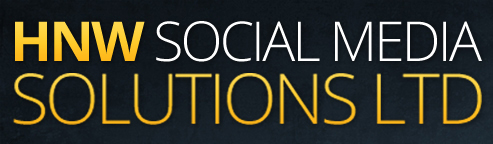 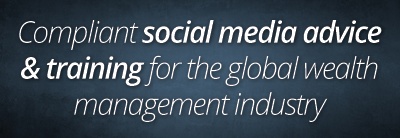 POGP Conference

Social media – a help or a hindrance?


 25th September 2015
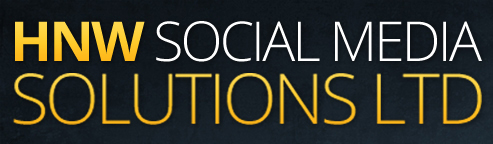 Agenda

     Introduction & the case for social media

     Social media best practices

     Security & privacy

     Q&A session
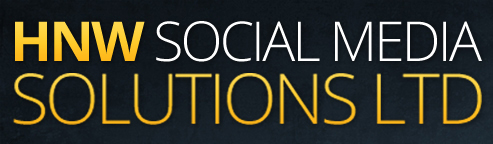 The case for social media
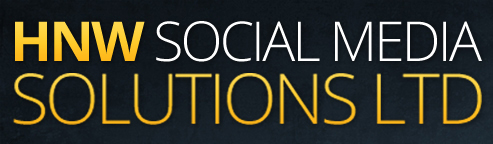 385m personal profiles
4m+ Company Pages                                     316m monthly users





1.1bn users                                             1.3bn users
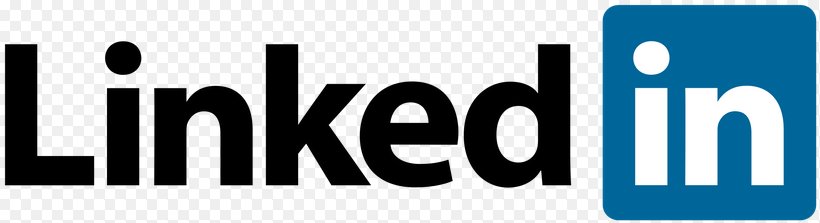 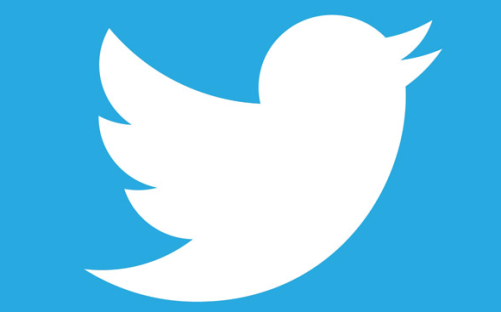 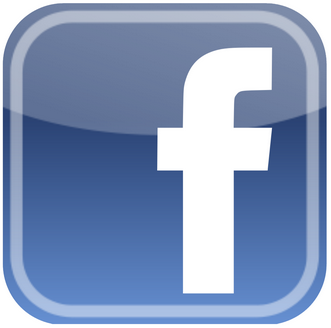 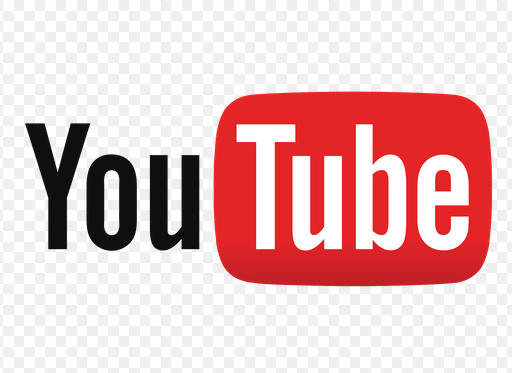 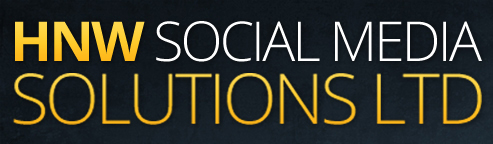 Key benefits of social media

  Promote your professional/personal brand

   Enhance your credibility

   Research & monitor

   Control your online identity

   Generate business
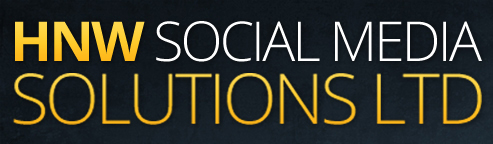 Twitter
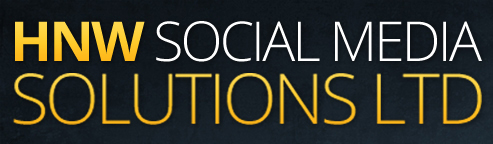 Your Twitter bio

     Count to 10 (at least!)

     Would you want your grandmother to read it?

     Take it offline
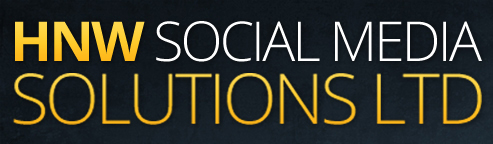 Facebook
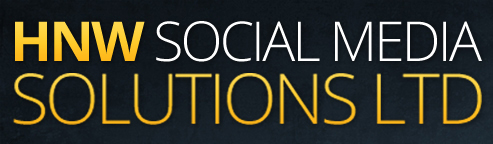 Be obsessive about your Timeline content

     Use it as a resource

    Be careful with your data

     If in doubt, stop
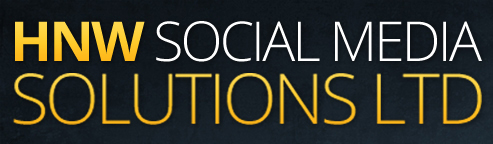 LinkedIn
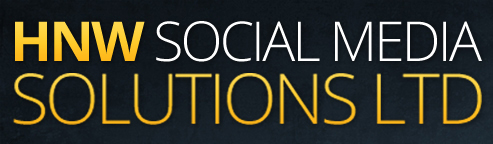 Key elements of an engaging LinkedIn profile:

     Photograph

     Compelling headline & summary (& keywords)

     Multimedia

     Validation
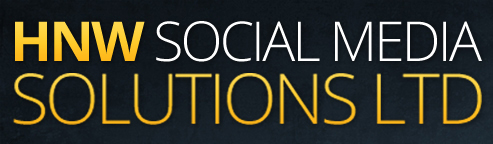 The value of a large network
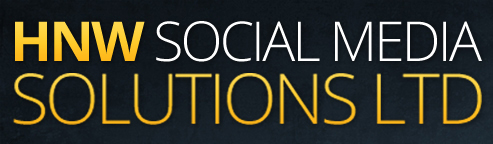 Security & Privacy
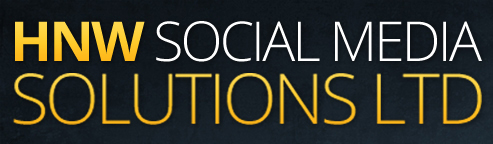 Security & Privacy – best practices:

     Conduct an audit

     LinkedIn – check your Settings

     Facebook – regularly review your Timeline and Wall

     Twitter – cleanse your newsfeed
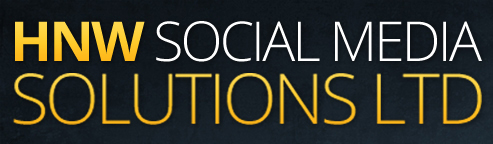 Questions?